YOUR  LOGO
THE BUSINESS REPORTS
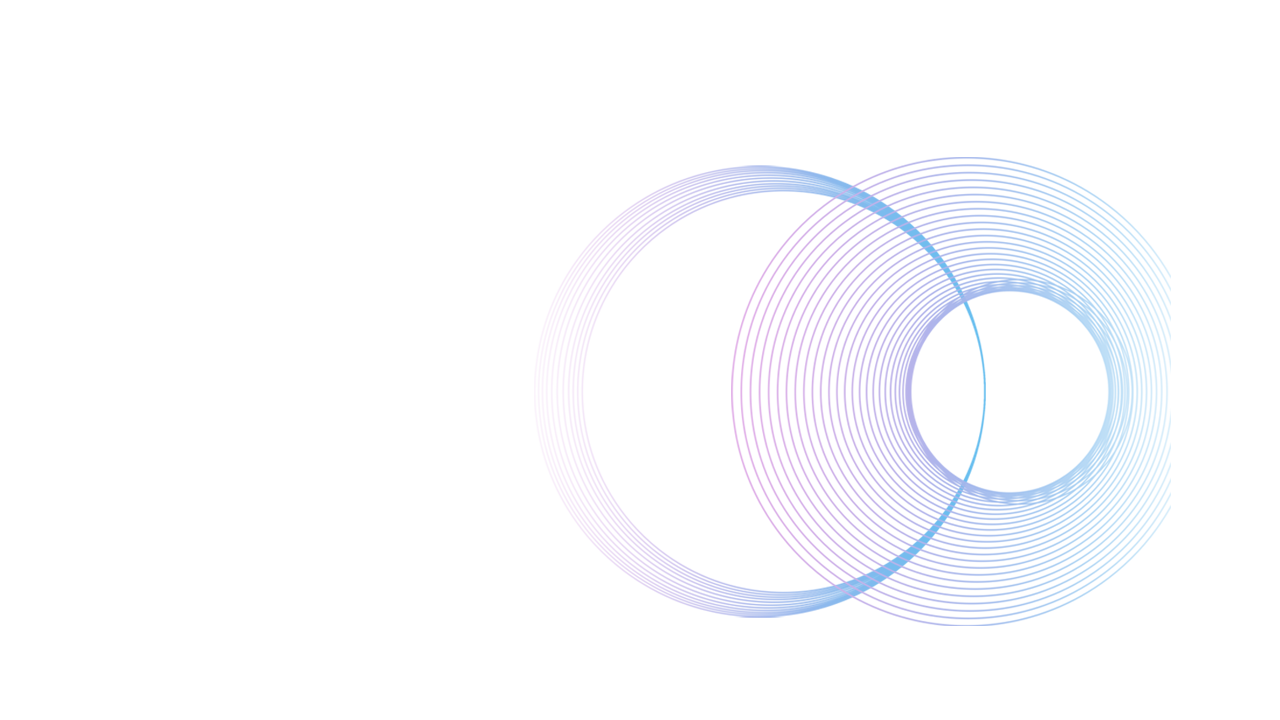 BUSINESS 
REPORT
Insert the Subtitle of Your Presentation
freeppt7.com
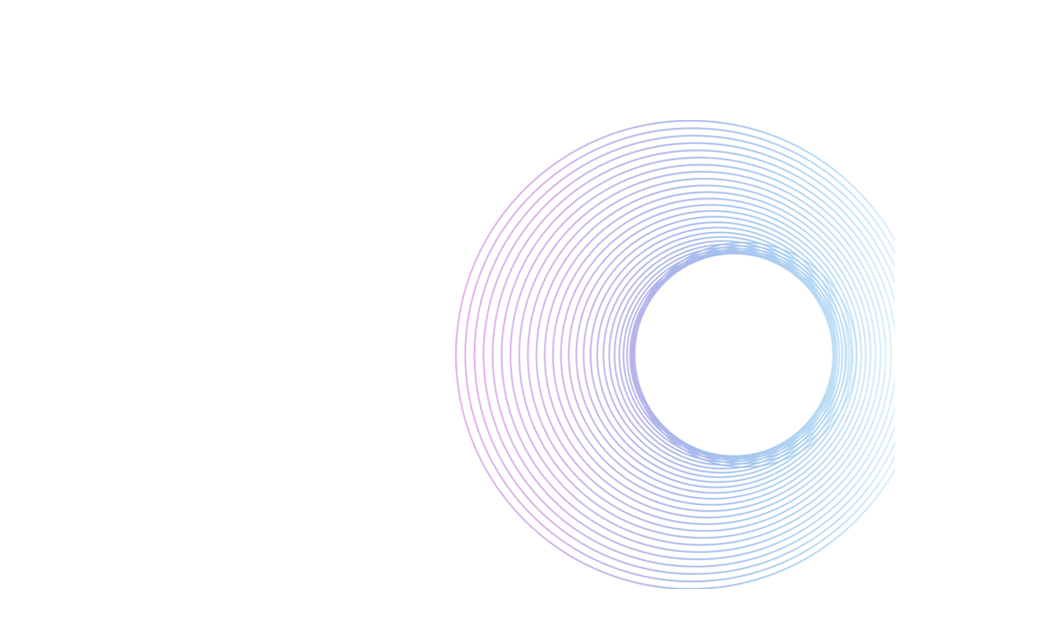 YOUR  LOGO
PPT模板 http://www.1ppt.com/moban/
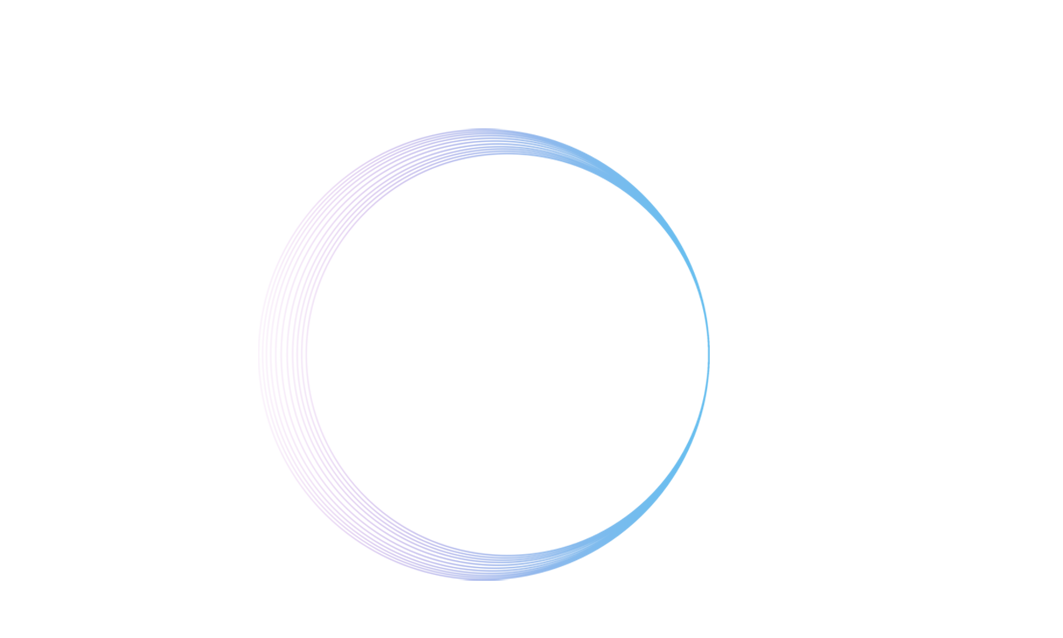 THE BUSINESS REPORTS
CONTENTS
Add title text
Summary of project work
Add title text
The project work detail contents
Add title text
The project work main intention
Add title text
The project work plan programme
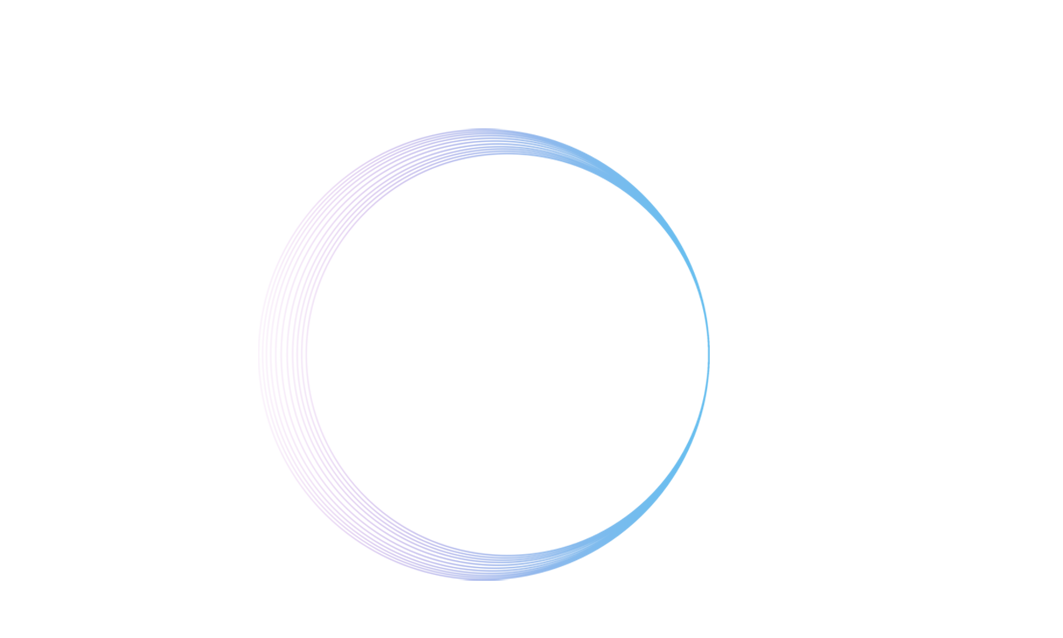 YOUR  LOGO
THE BUSINESS REPORTS
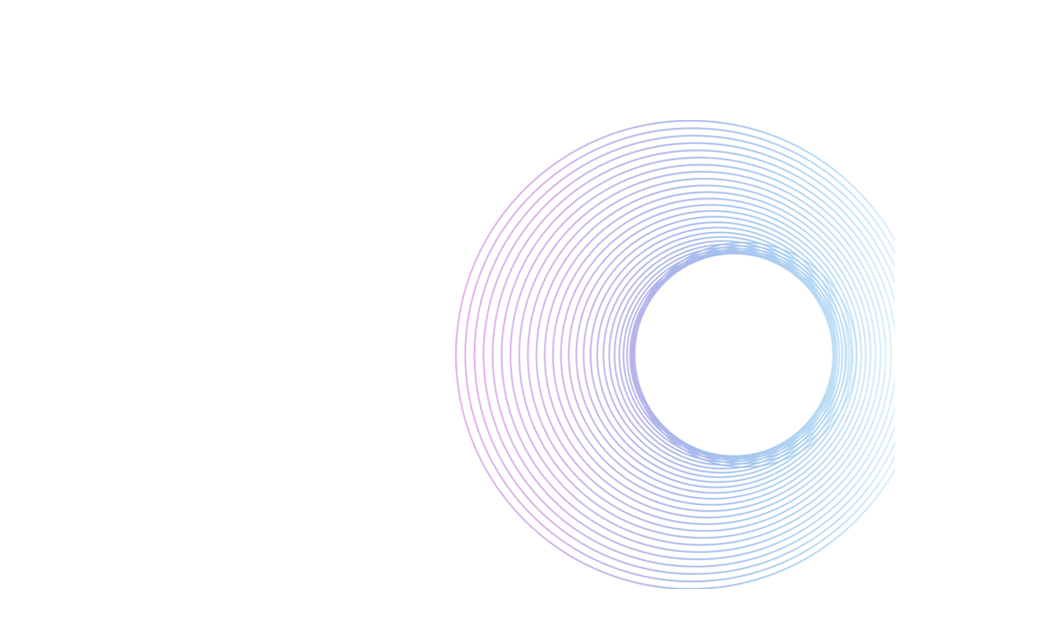 Add title text
01
Summary of project work
BUSINESS REPORT
Add title text
Add title text
Add title text
Add title text
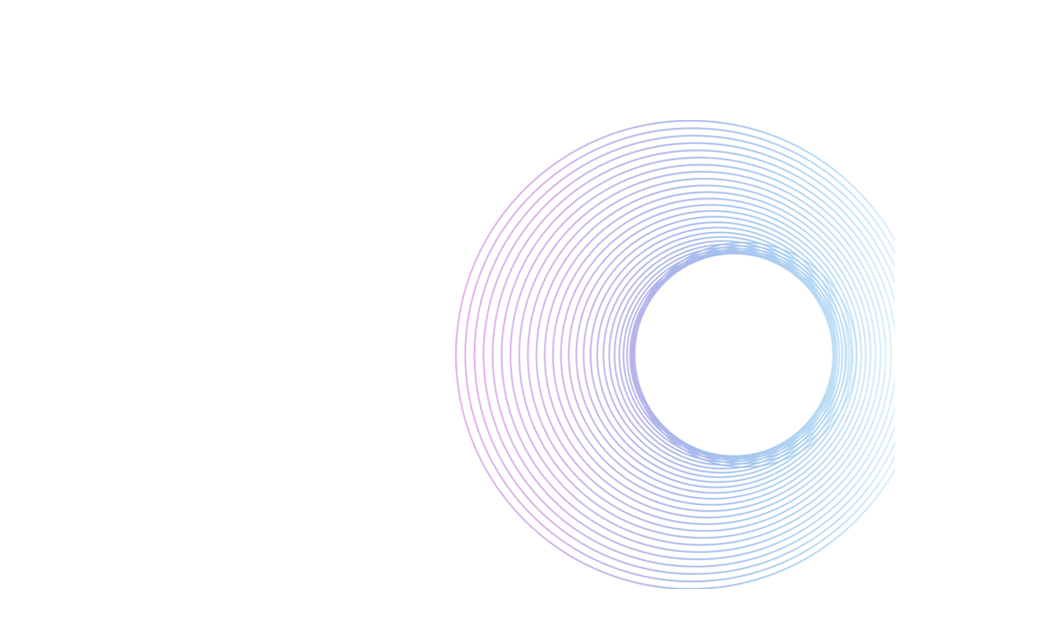 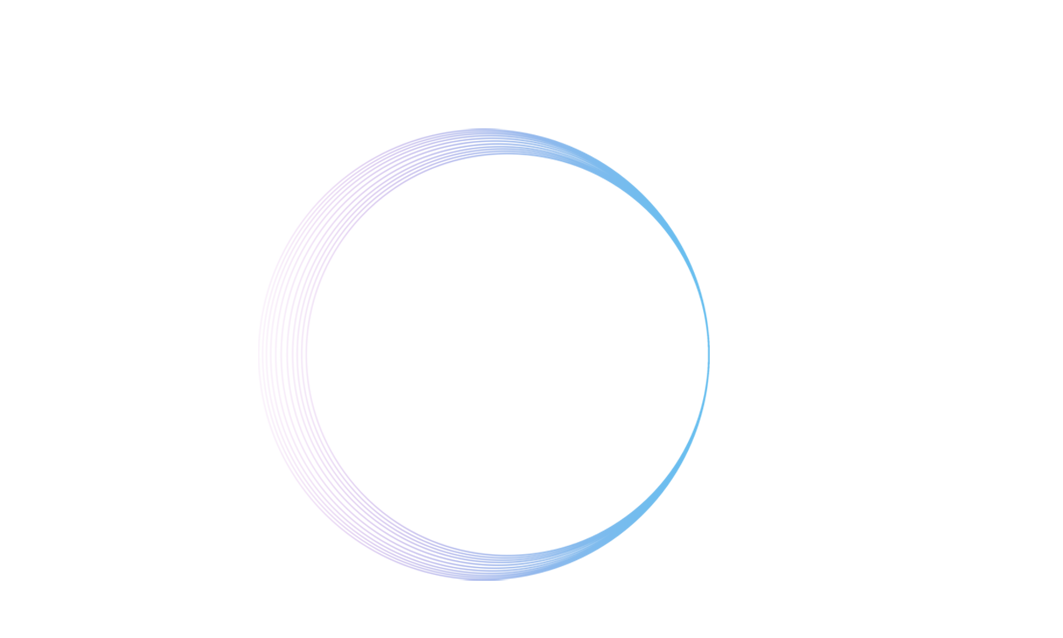 Add title text
YOUR TITLE
YOUR TITLE
Summary of project work
Please enter the font and title you think is appropriate in the box, and change your color
Please enter the font and title you think is appropriate in the box, and change your color
TITLE
Please enter the font and title you think is appropriate in the box, and change your color
YOUR TITLE
YOUR TITLE
Please enter the font and title you think is appropriate in the box, and change your color
Please enter the font and title you think is appropriate in the box, and change your color
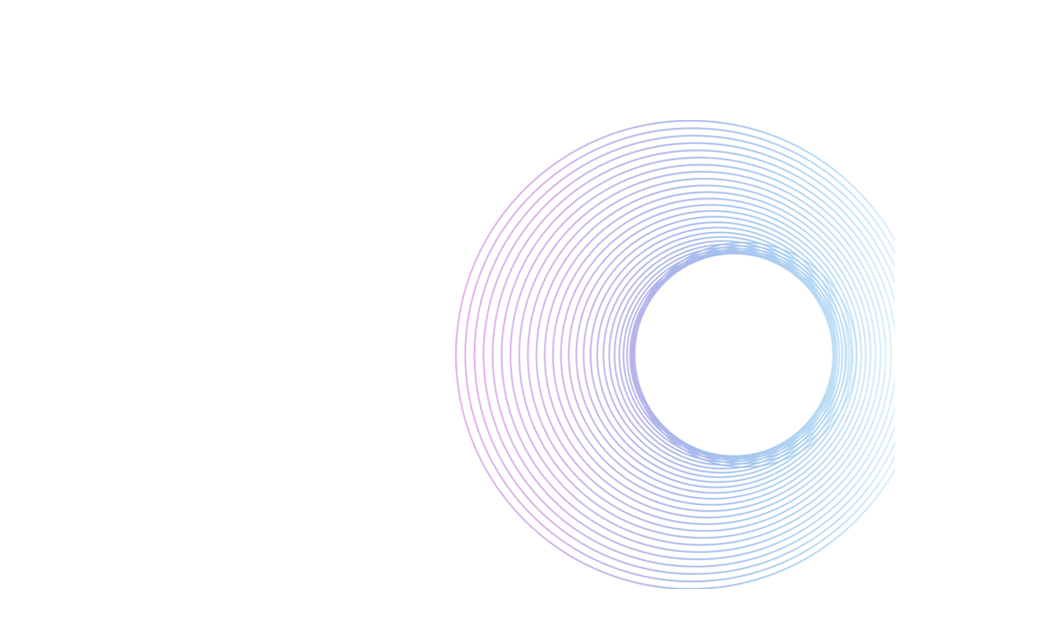 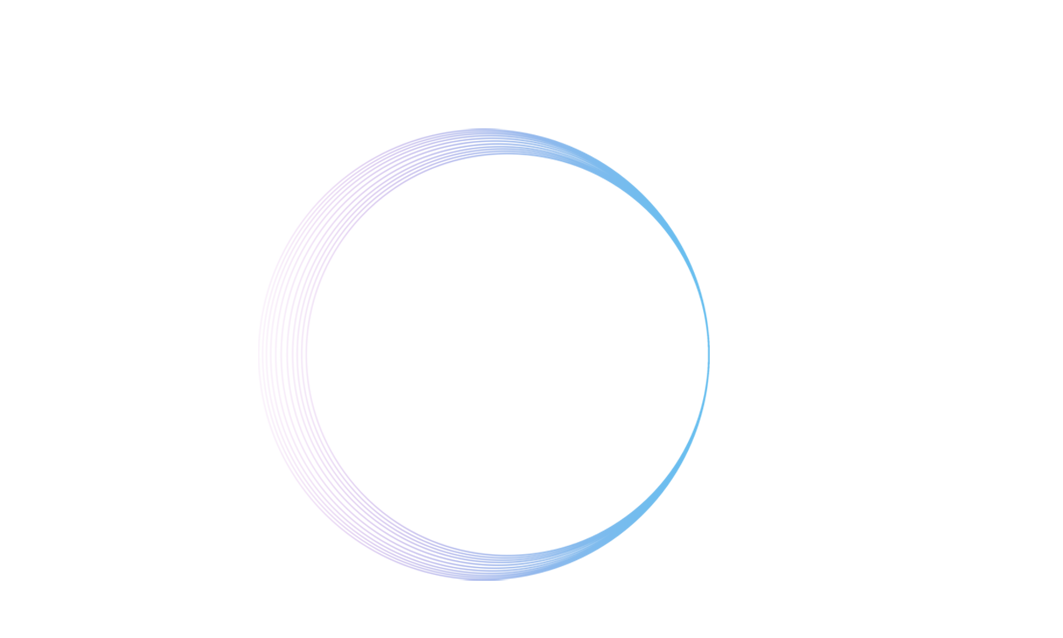 Add title text
YOUR TITLE
Summary of project work
Please enter the font and title you think is appropriate in the box, and change your color
YOUR TITLE
TITLE
Please enter the font and title you think is appropriate in the box, and change your color
Please enter the font and title you think is appropriate in the box, and change your colorPlease enter the font and title you think is appropriate in the box, and change your color
YOUR TITLE
Please enter the font and title you think is appropriate in the box, and change your color
YOUR TITLE
Please enter the font and title you think is appropriate in the box, and change your color
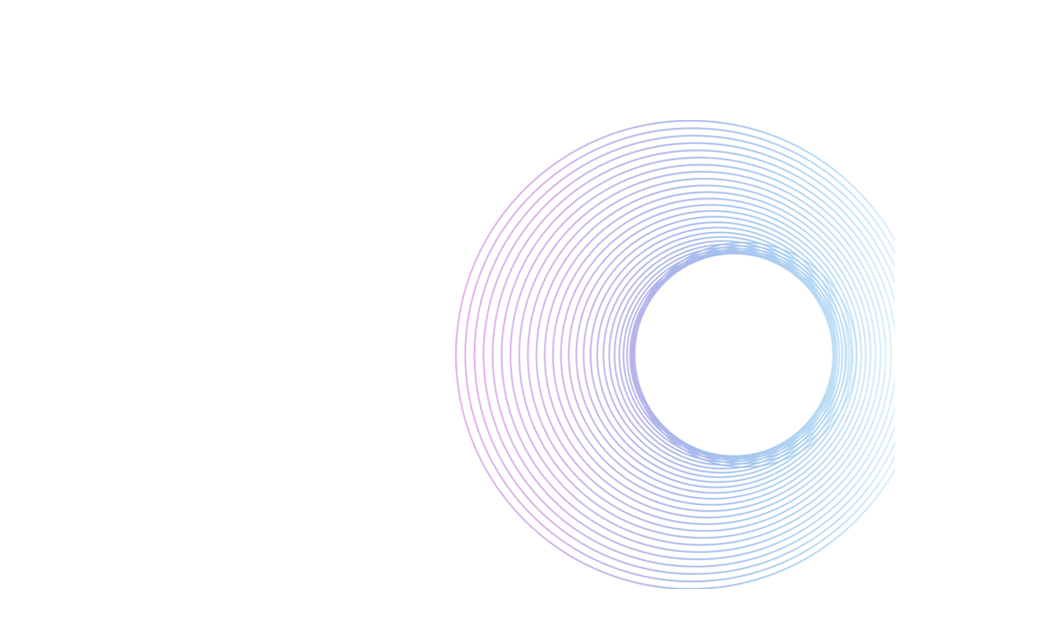 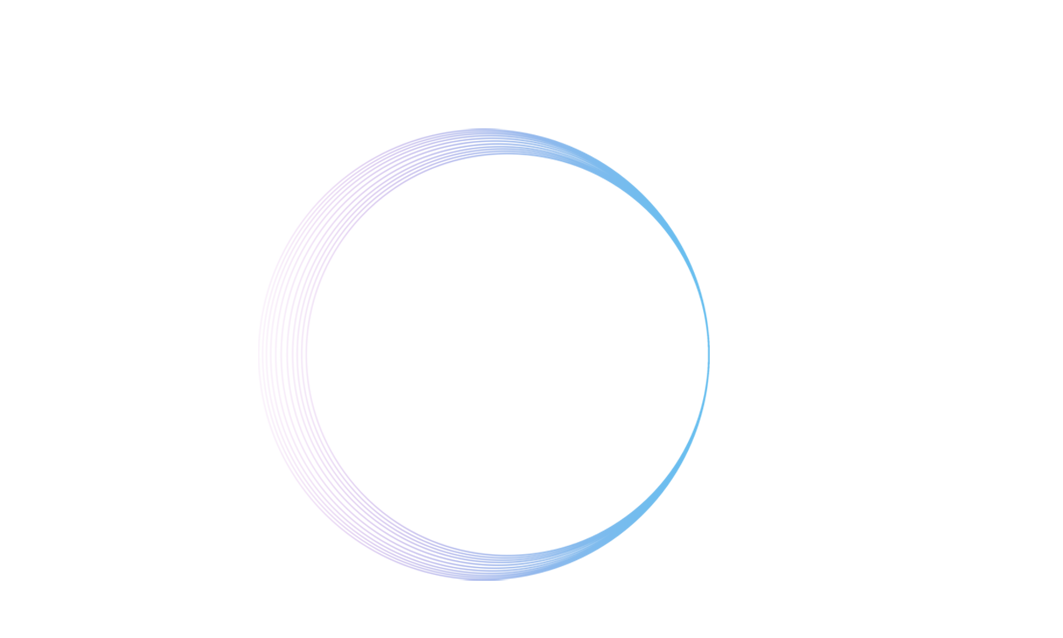 Add title text
Summary of project work
YOUR TITLE
YOUR TITLE
1
2
Please enter the font and title you think is appropriate in the box, and change your color
Please enter the font and title you think is appropriate in the box, and change your color
YOUR TITLE
YOUR TITLE
3
4
Please enter the font and title you think is appropriate in the box, and change your color
Please enter the font and title you think is appropriate in the box, and change your color
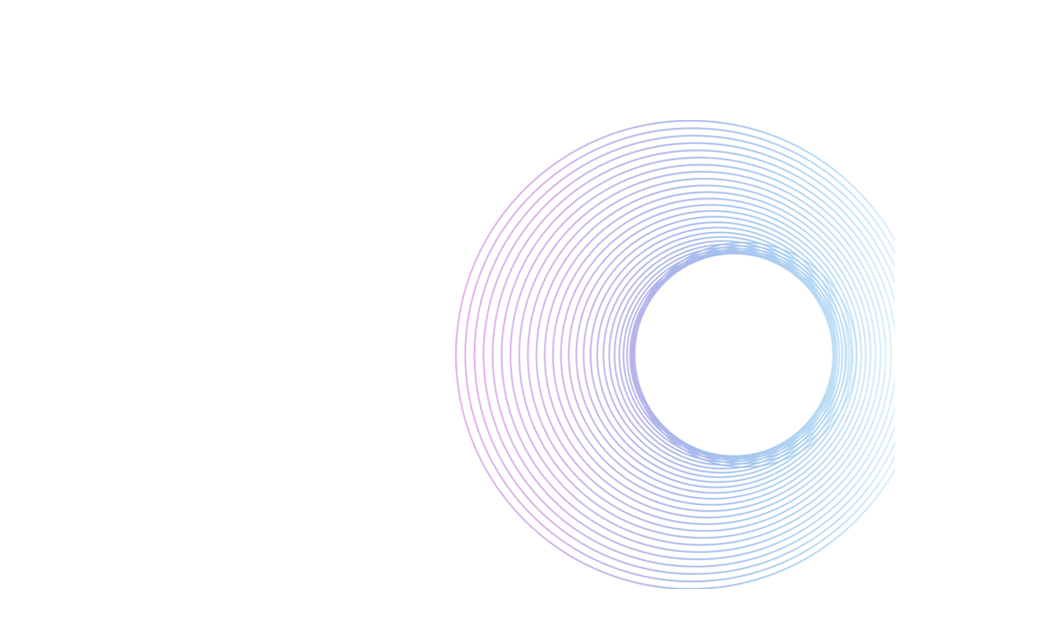 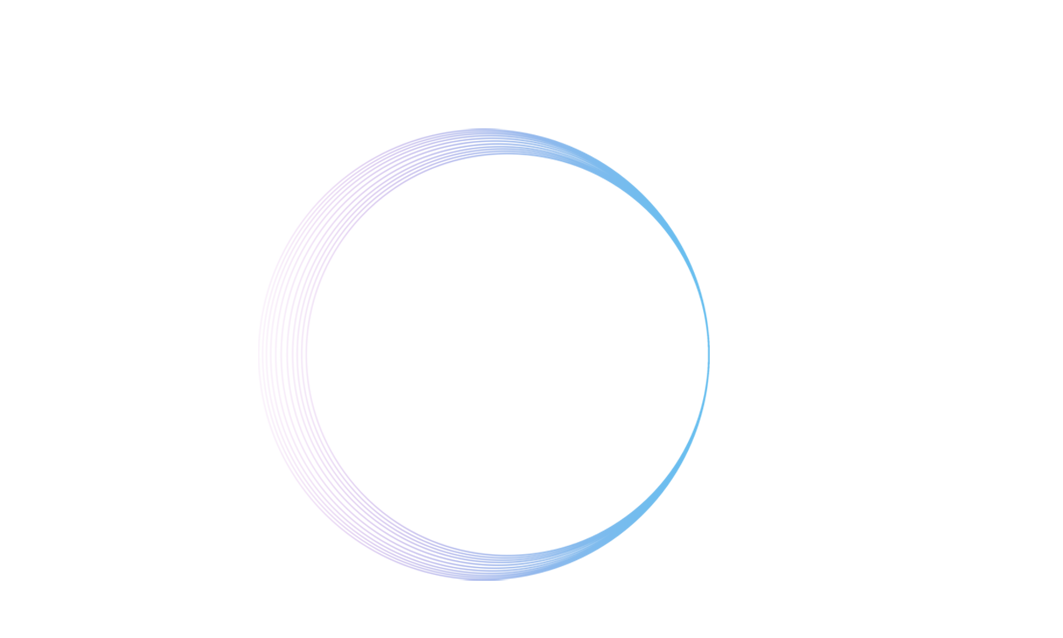 Add title text
YOUR TITLE
Summary of project work
Please enter the font and title you think is appropriate in the box, and change your color
TITLE
TITLE
TITLE
TITLE
YOUR TITLE
Please enter the font and title you think is appropriate in the box, and change your
Please enter the font and title you think is appropriate in the box, and change your color
YOUR TITLE
Please enter the font and title you think is appropriate in the box, and change your color
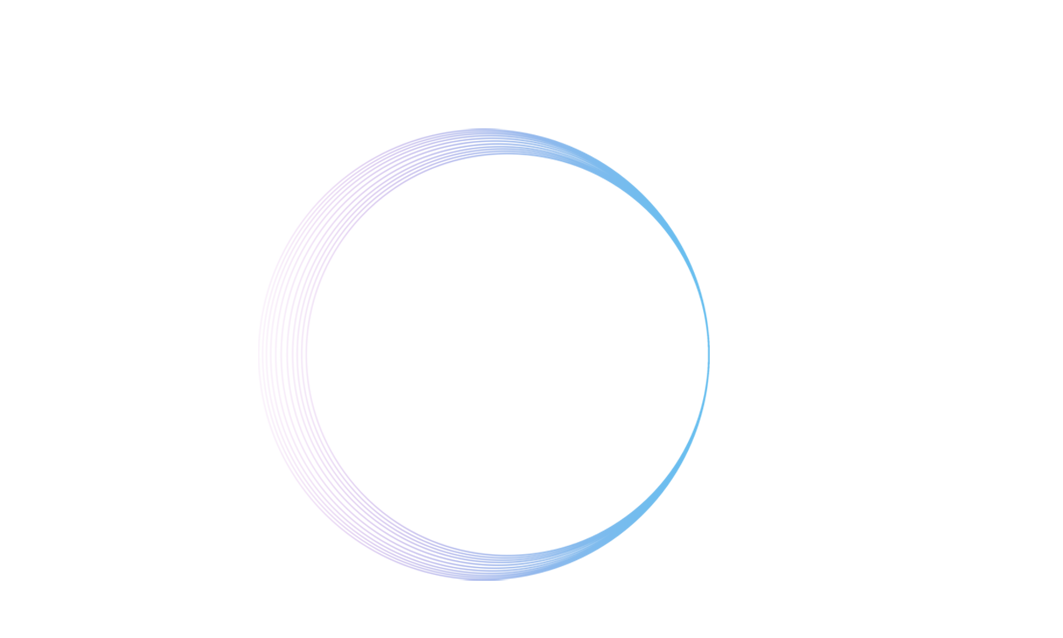 YOUR  LOGO
THE BUSINESS REPORTS
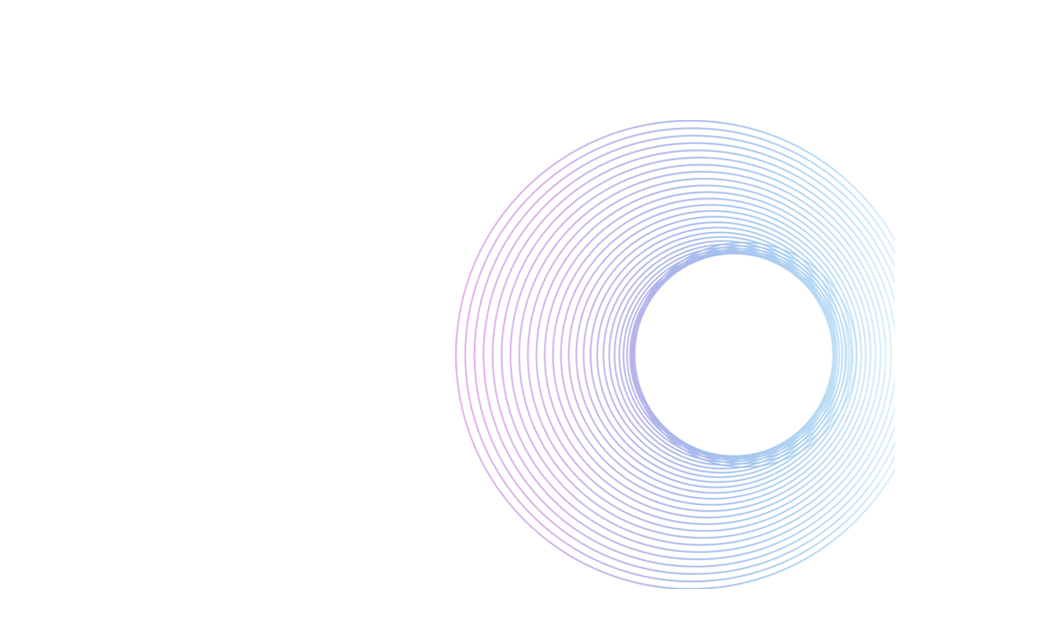 Add title text
02
Summary of project work
BUSINESS REPORT
Add title text
Add title text
Add title text
Add title text
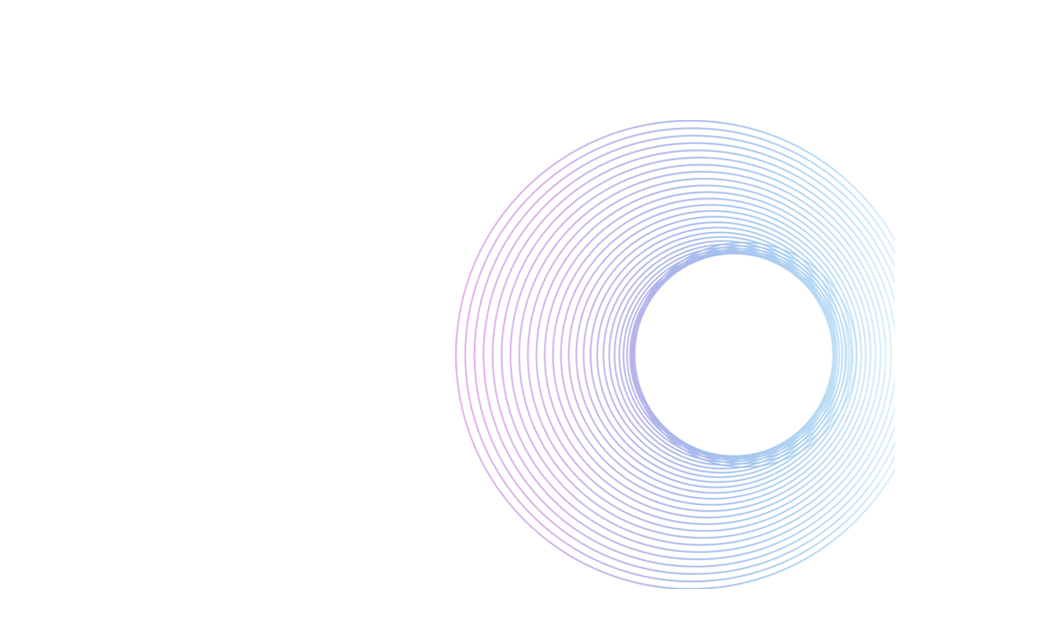 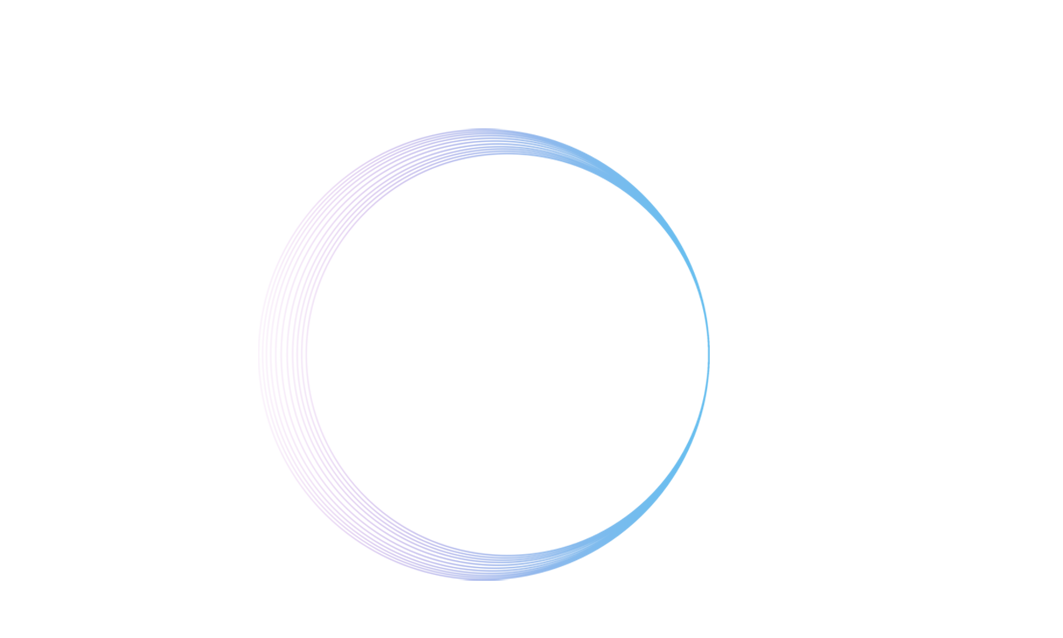 Add title text
Summary of project work
35%
42%
54%
28%
YOUR TITLE
YOUR TITLE
YOUR TITLE
YOUR TITLE
Please enter the font and title you think is appropriate in the box, and change your color
Please enter the font and title you think is appropriate in the box, and change your color
Please enter the font and title you think is appropriate in the box, and change your color
Please enter the font and title you think is appropriate in the box, and change your color
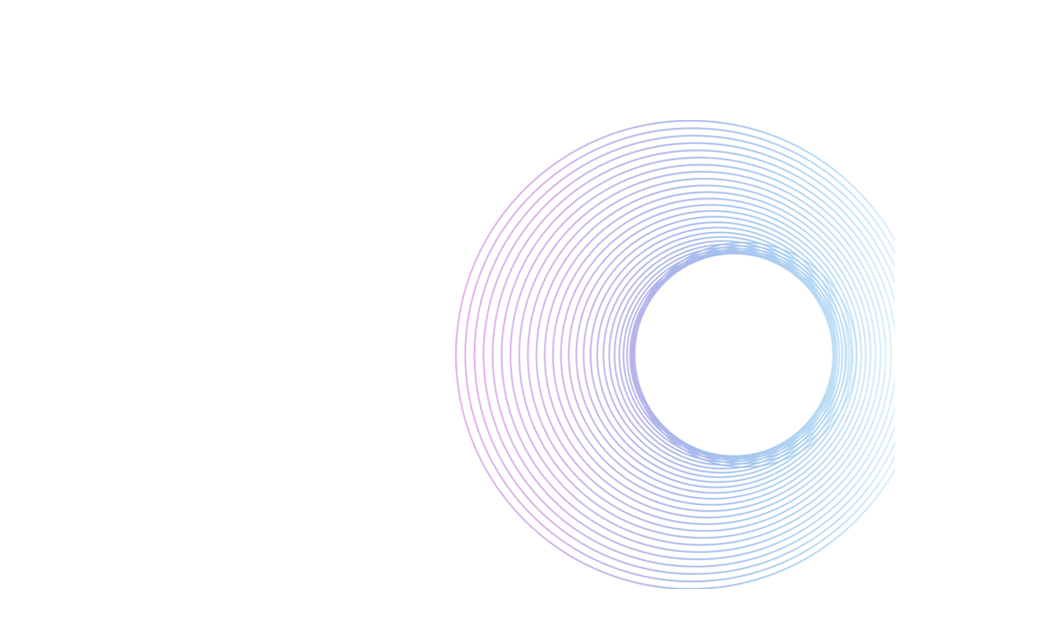 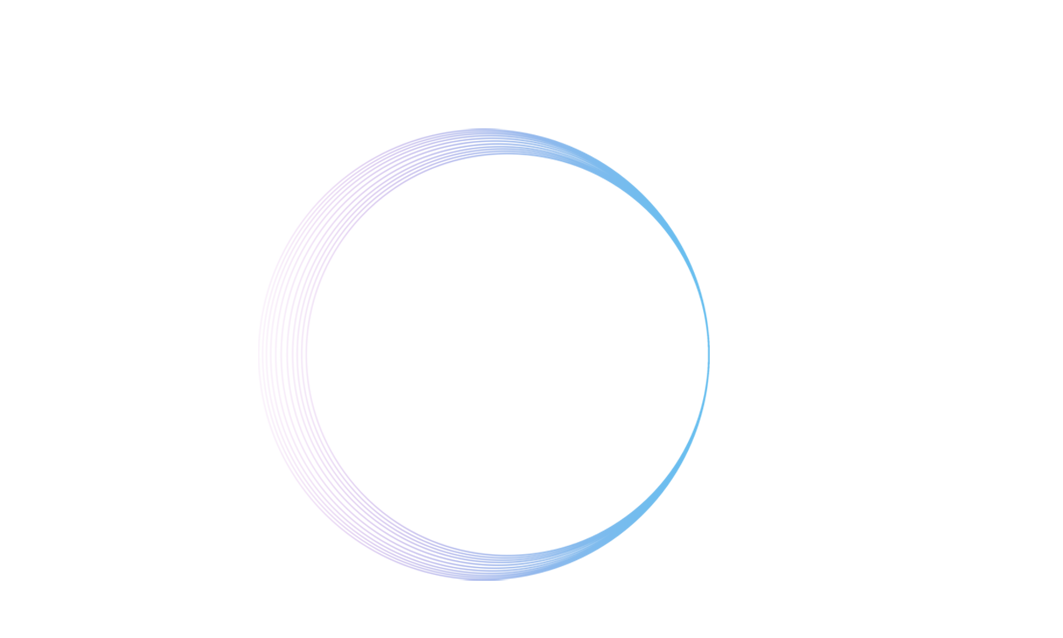 Add title text
YOUR TITLE
Summary of project work
36%
Please enter the font and title you think is appropriate in the box, and change your color
Please enter the font and title you think
Please enter the font and title you think is appropriate in the box, and change your color
YOUR TITLE
16%
Please enter the font and title you think is appropriate in the box, and change your color
Please enter the font and title you think
Please enter the font and title you think is appropriate in the box, and change your color
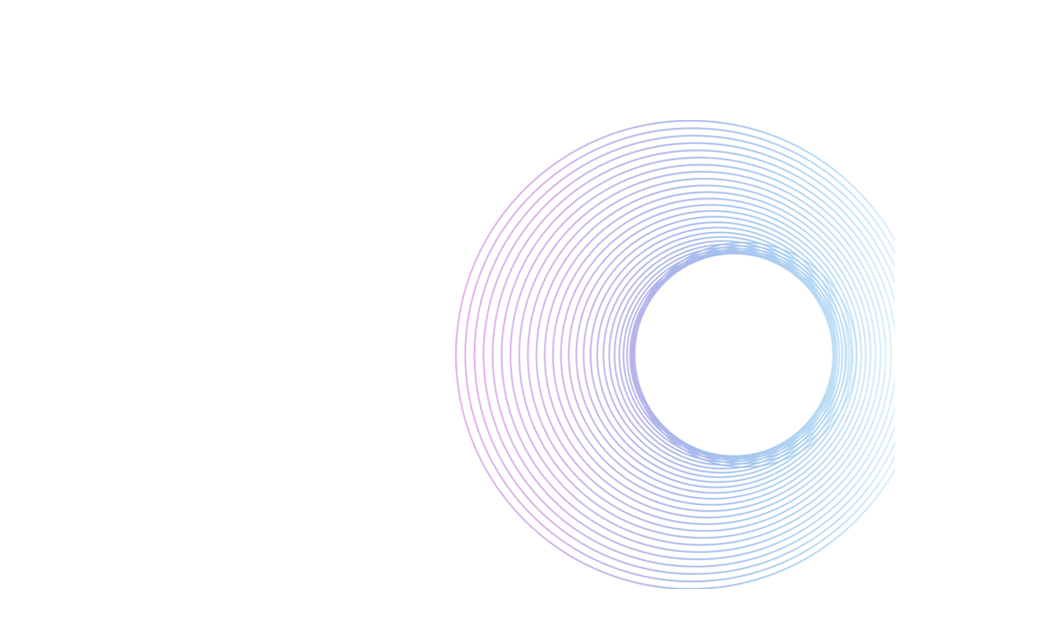 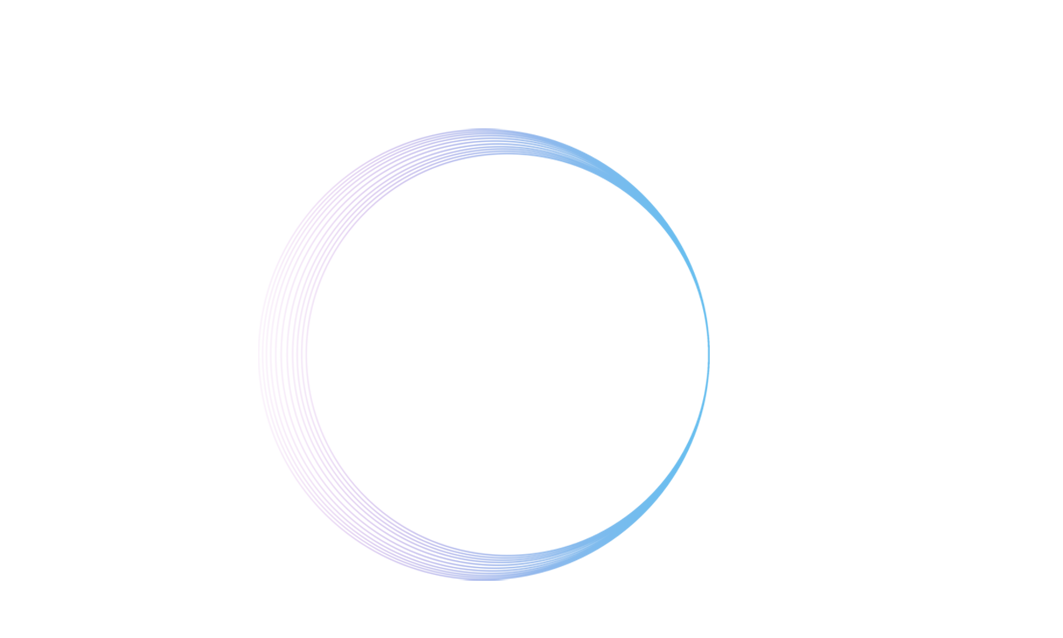 Add title text
YOUR TITLE
YOUR TITLE
Summary of project work
Please enter the font and title you think is appropriate in the box, and change your color
Please enter the font and title you think is appropriate in the box, and change your color
TITLE
TITLE
ENTER
TITLE
TITLE
TITLE
YOUR TITLE
YOUR TITLE
Please enter the font and title you think is appropriate in the box, and change your color
Please enter the font and title you think is appropriate in the box, and change your color
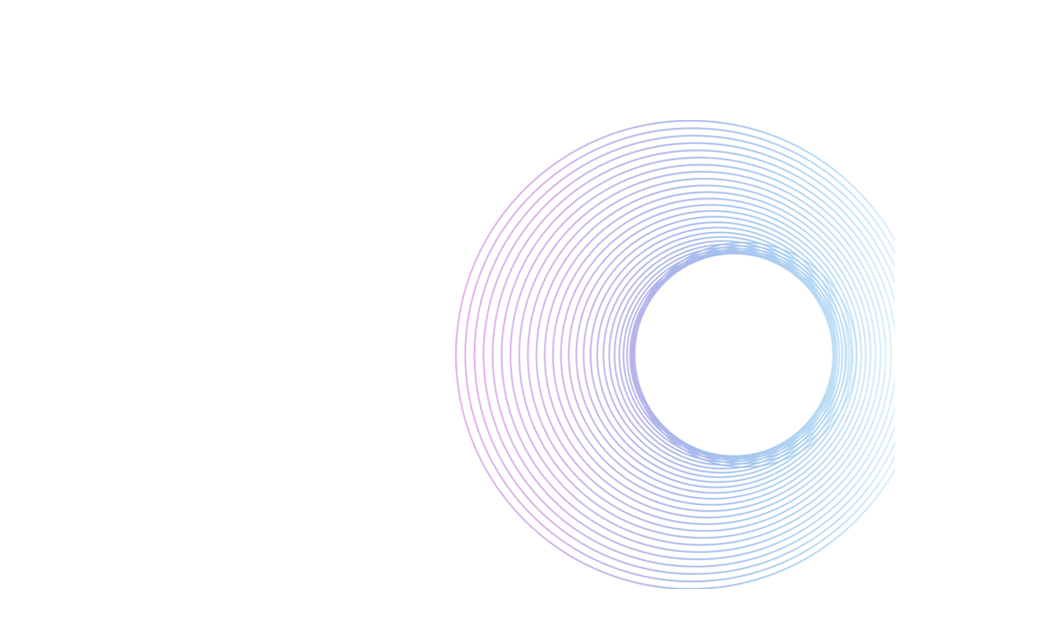 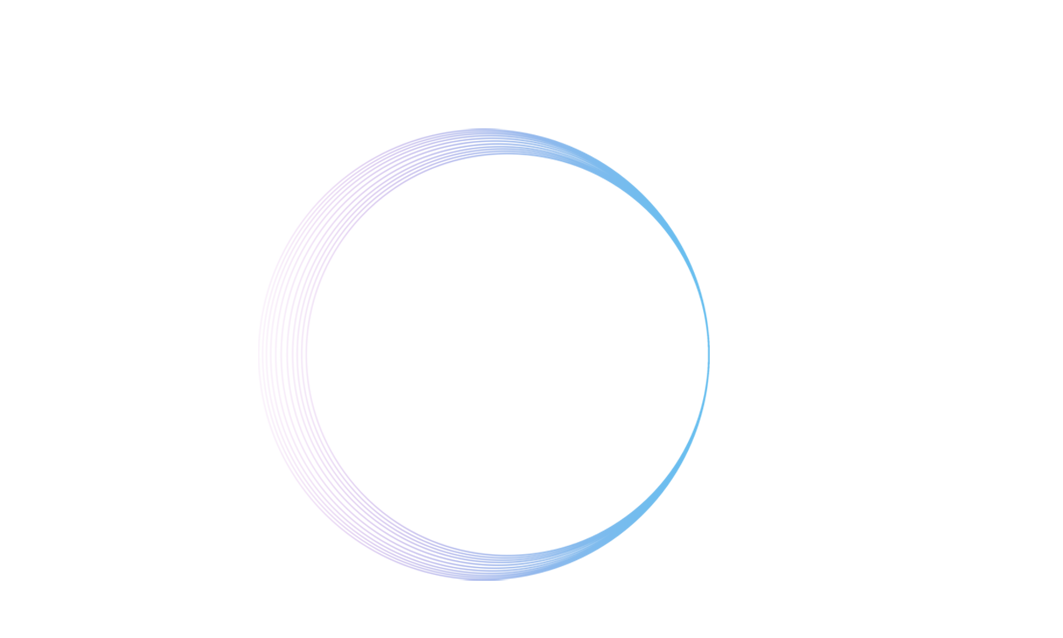 Add title text
YOUR TITLE
Summary of project work
Please enter the font and title you think is appropriate in the box, and change your color
34%
YOUR TITLE
42%
OPTION
02
Please enter the font and title you think is appropriate in the box, and change your color
OPTION
01
YOUR TITLE
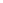 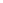 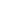 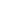 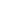 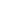 Please enter the font and title you think is appropriate in the box, and change your color
28%
11%
OPTION
03
YOUR TITLE
Please enter the font and title you think is appropriate in the box, and change your color
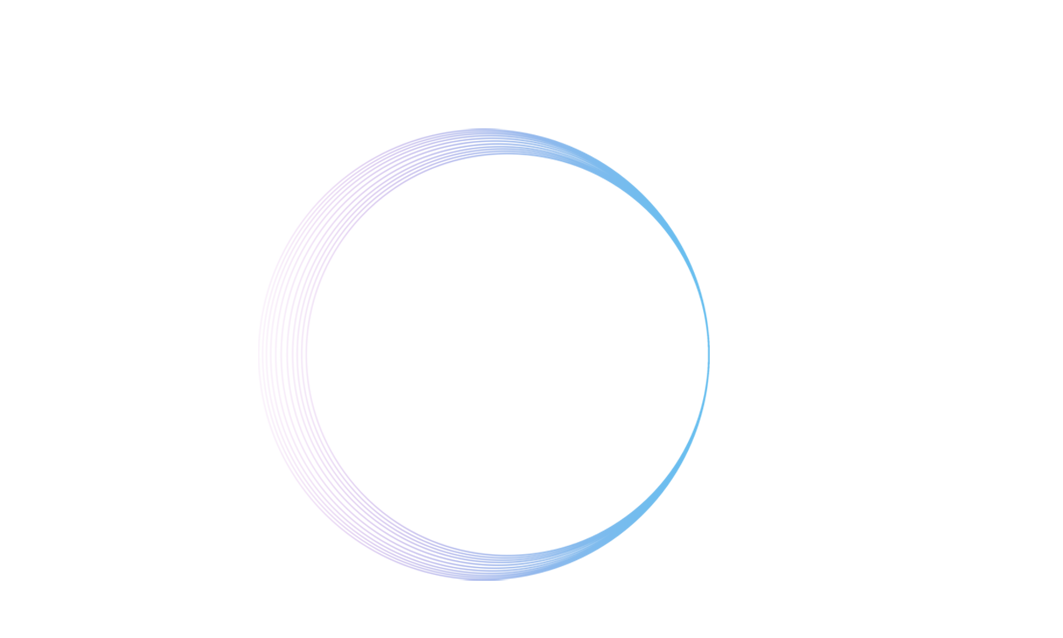 YOUR  LOGO
THE BUSINESS REPORTS
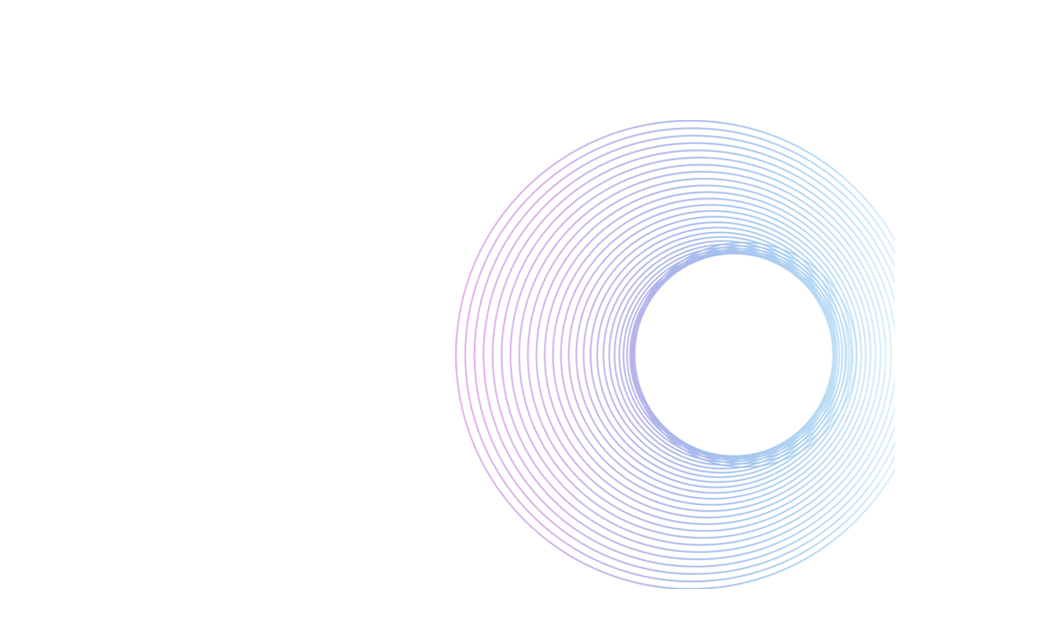 Add title text
03
Summary of project work
BUSINESS REPORT
Add title text
Add title text
Add title text
Add title text
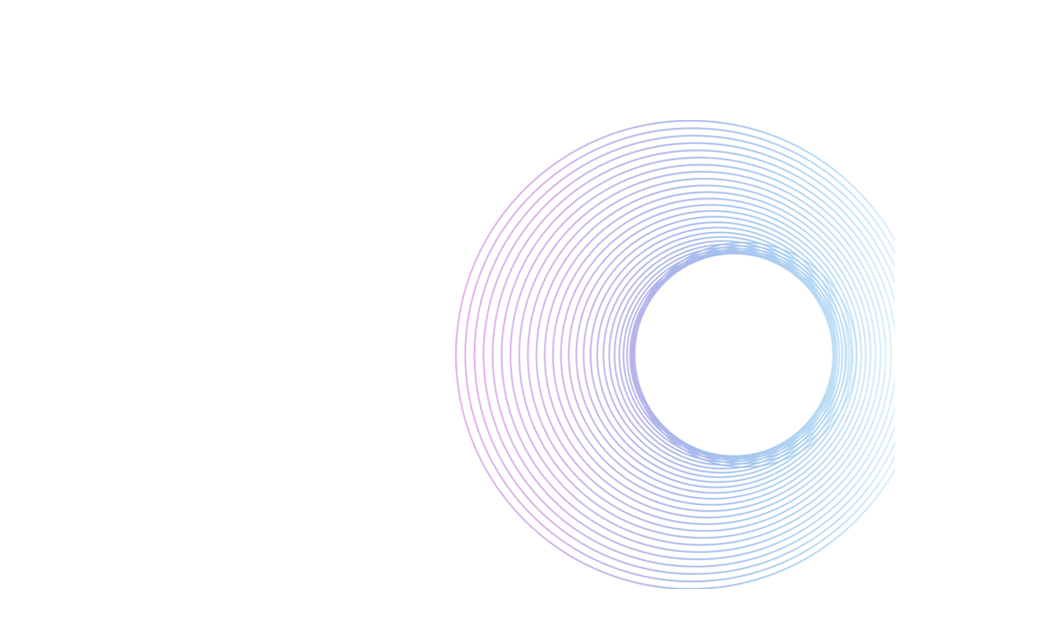 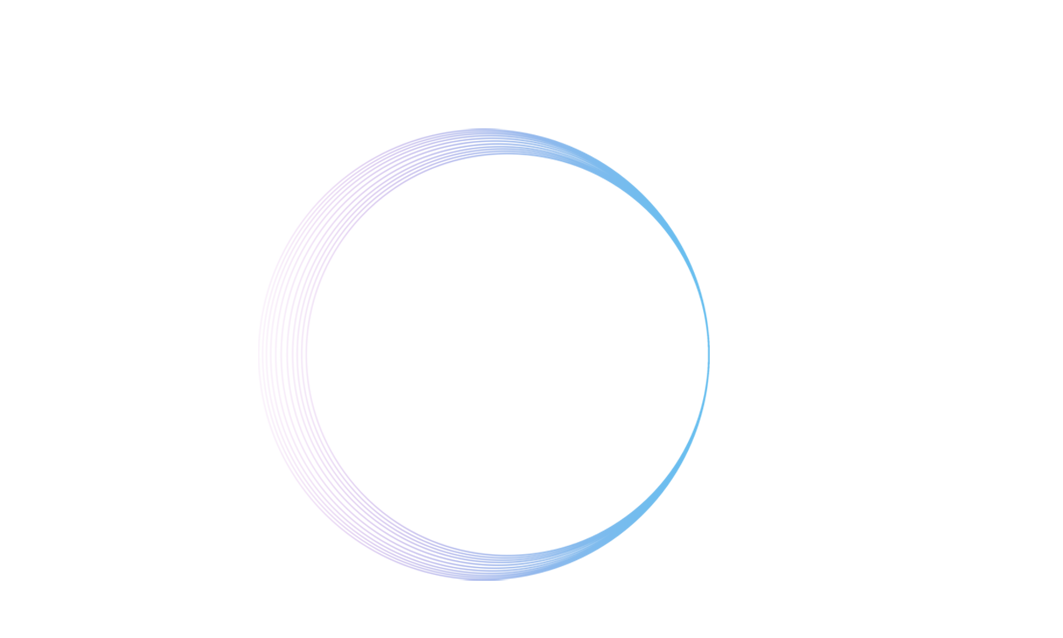 Add title text
3.2
Summary of project work
3.1
3.1
YOUR TITLE
Please enter the font and title you think is appropriate in the box, and change your color
2.6
2.5
2.4
Please enter the font and title you think is appropriate in the box, and change your color
2.0
YOUR TITLE
1.2
Please enter the font and title you think is appropriate in the box, and change your color
Please enter the font and title you think is appropriate in the box, and change your color
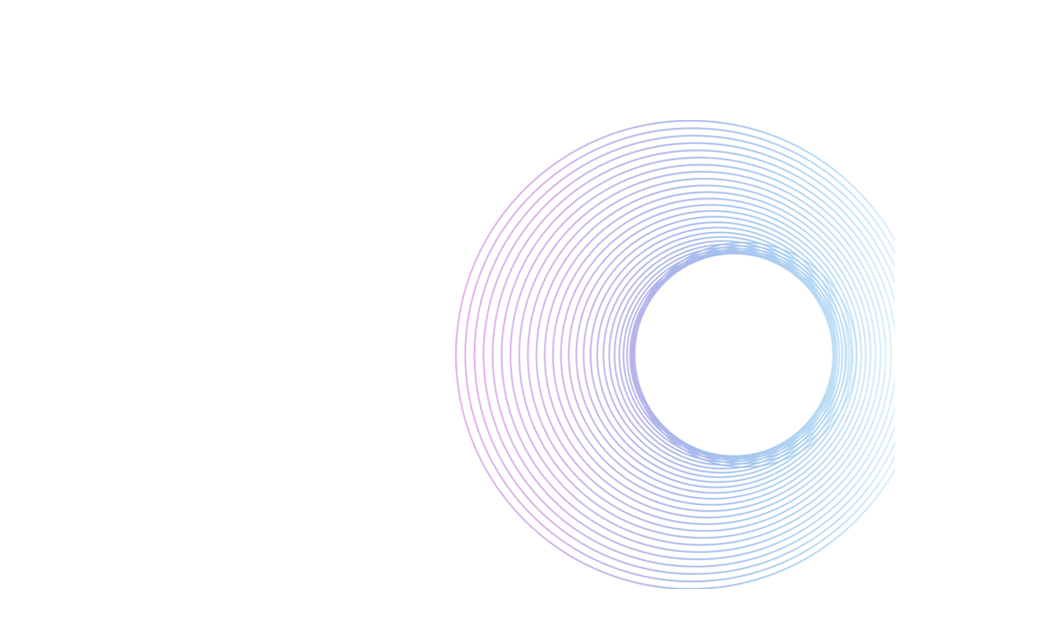 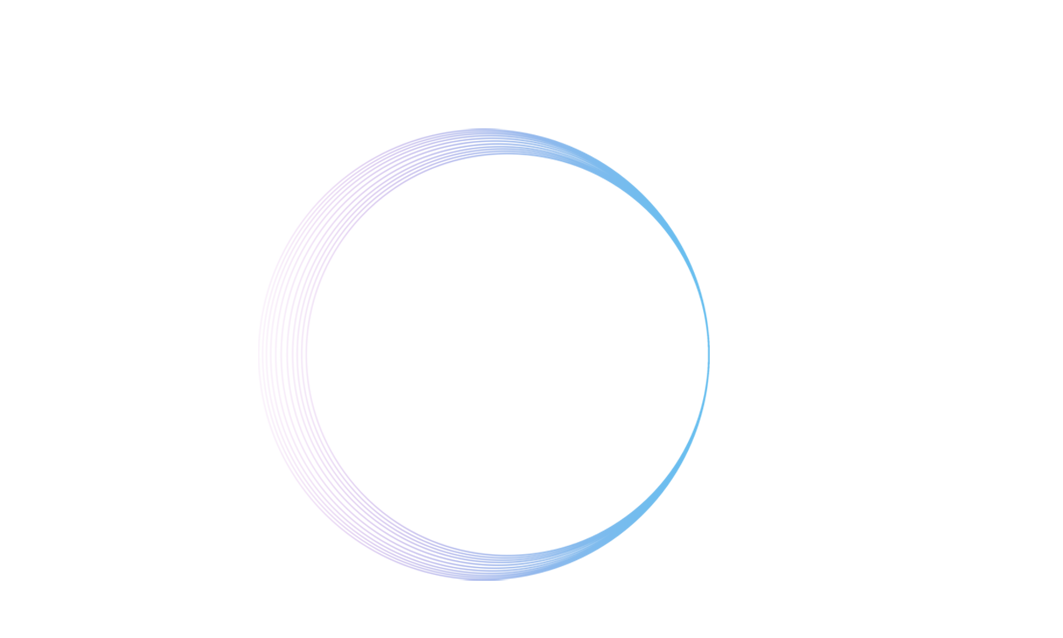 Add title text
Summary of project work
YOUR TITLE
YOUR TITLE
YOUR TITLE
Please enter the font and title you think is appropriate in the box, and change your color
Please enter the font and title you think is appropriate in the box, and change your color
Please enter the font and title you think is appropriate in the box, and change your color
01
02
03
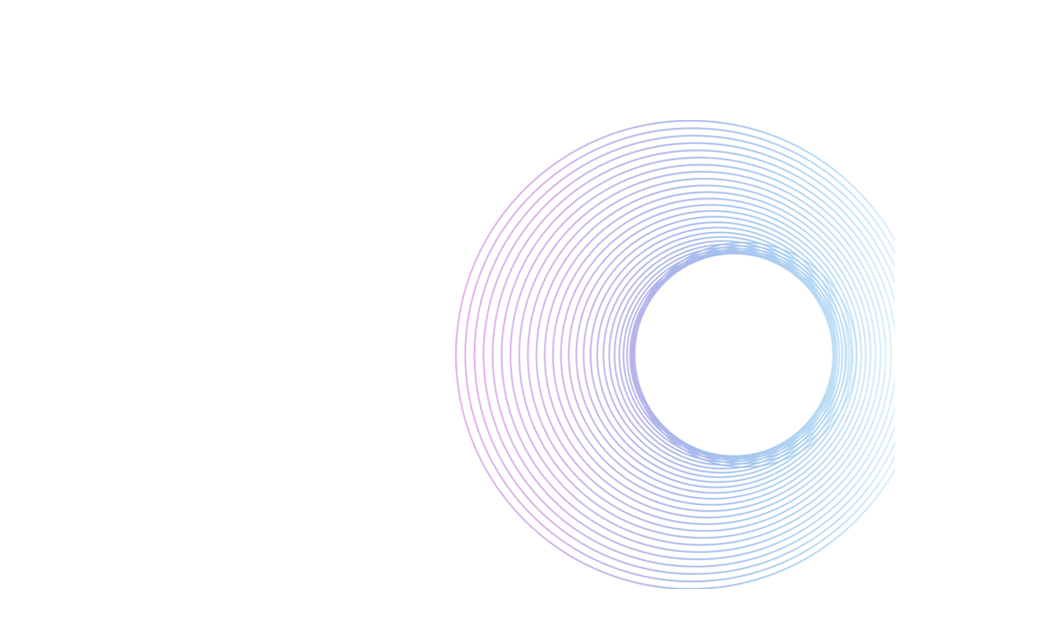 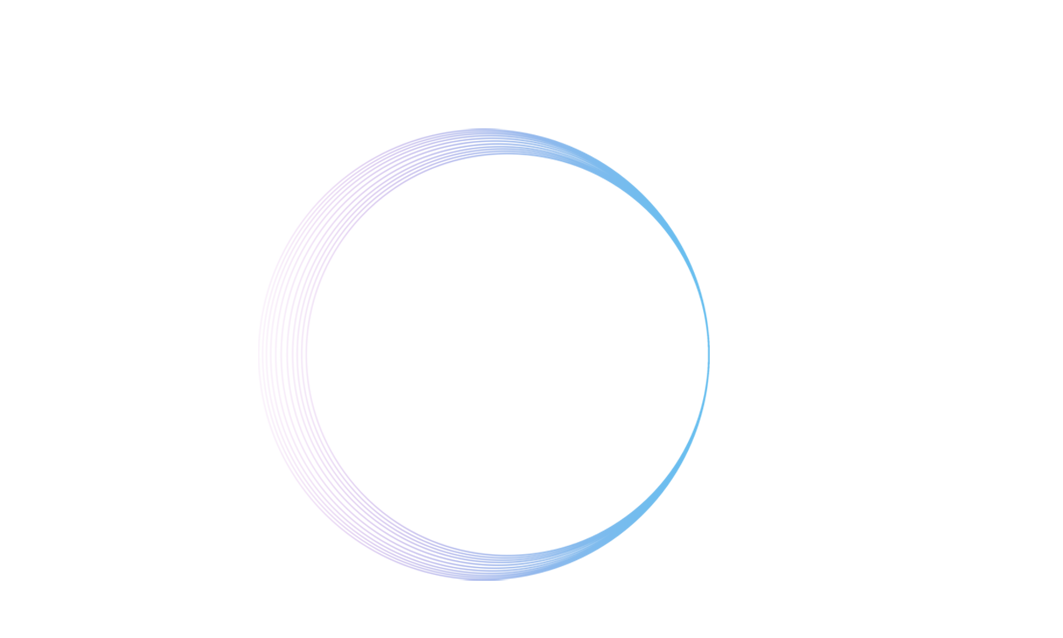 Add title text
YOUR TITLE
YOUR TITLE
Summary of project work
Please enter the font and title you think is appropriate in the box, and change your color
Please enter the font and title you think is appropriate in the box, and change your color
YOUR TITLE
YOUR TITLE
Please enter the font and title you think is appropriate in the box, and change your color
Please enter the font and title you think is appropriate in the box, and change your color
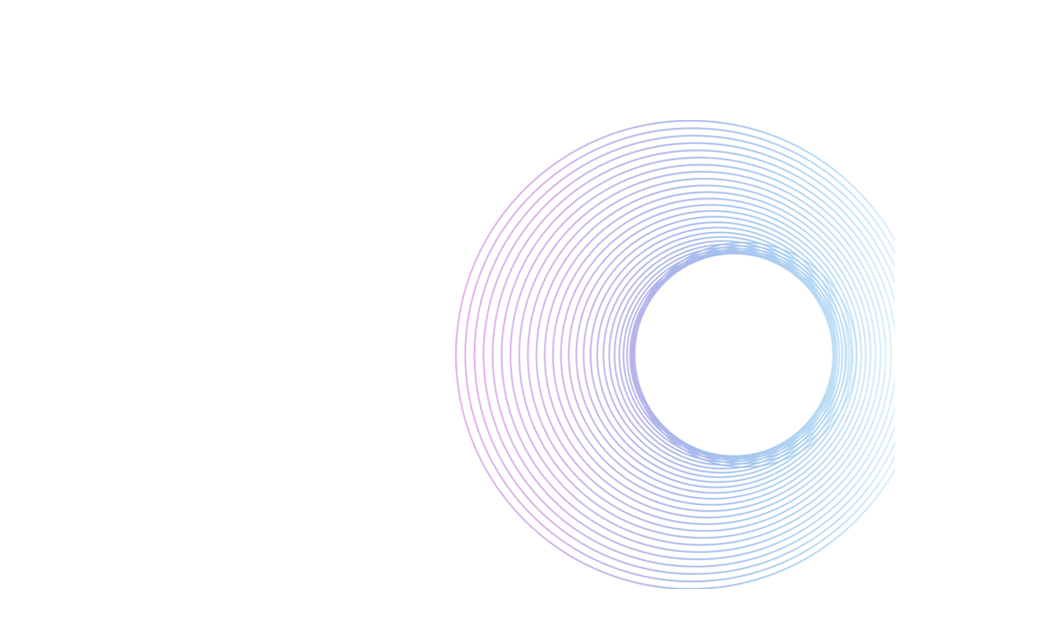 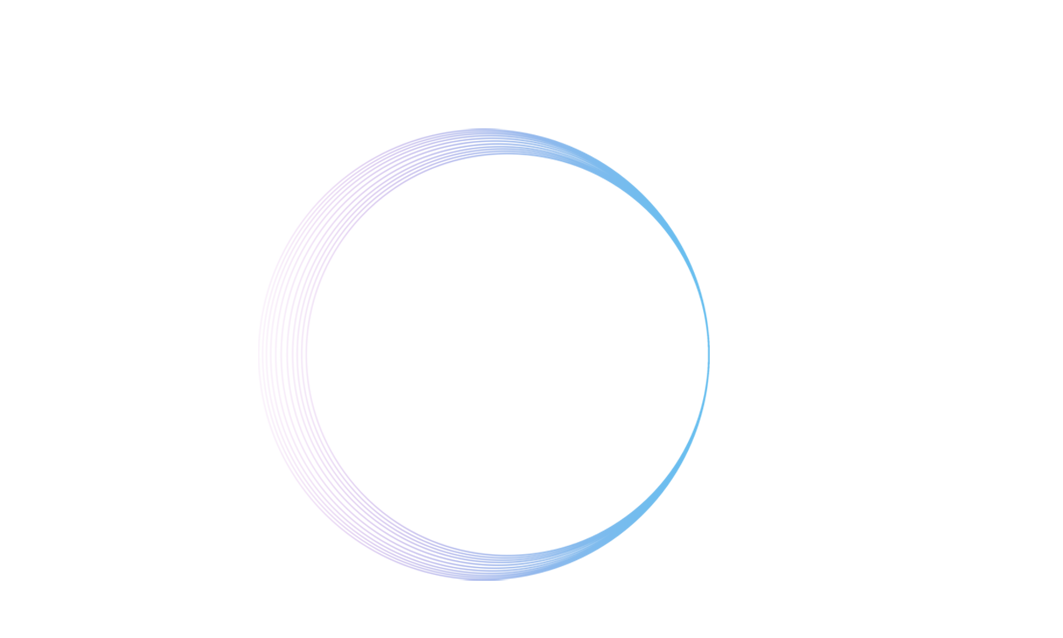 Add title text
Summary of project work
YOUR TITLE
YOUR TITLE
YOUR TITLE
YOUR TITLE
Please enter the font and title you think is appropriate in the box, and change your color
Please enter the font and title you think is appropriate in the box, and change your color
Please enter the font and title you think is appropriate in the box, and change your color
Please enter the font and title you think is appropriate in the box, and change your color
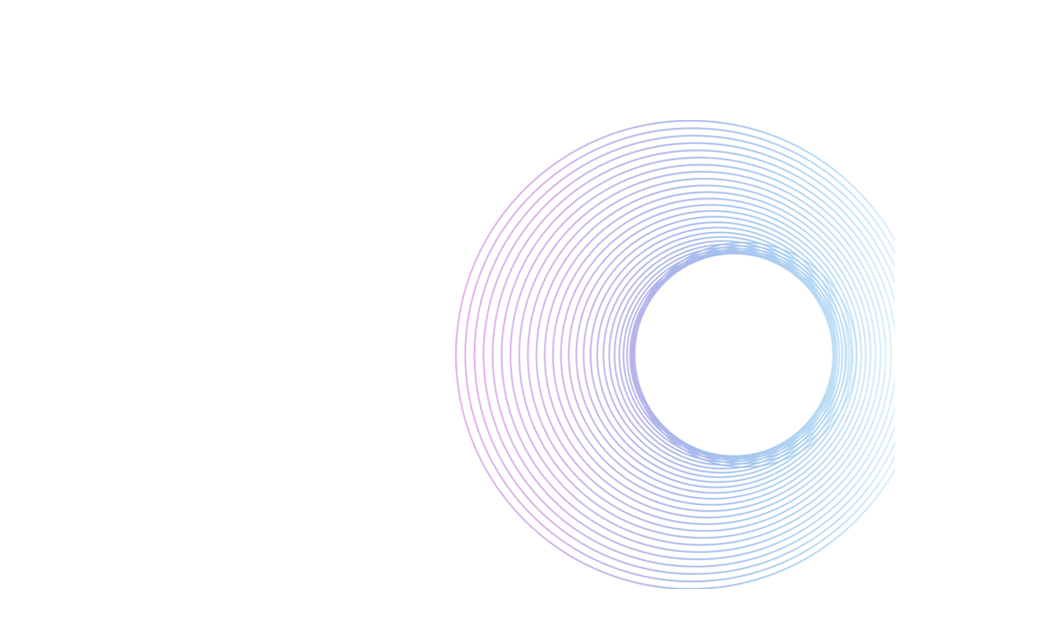 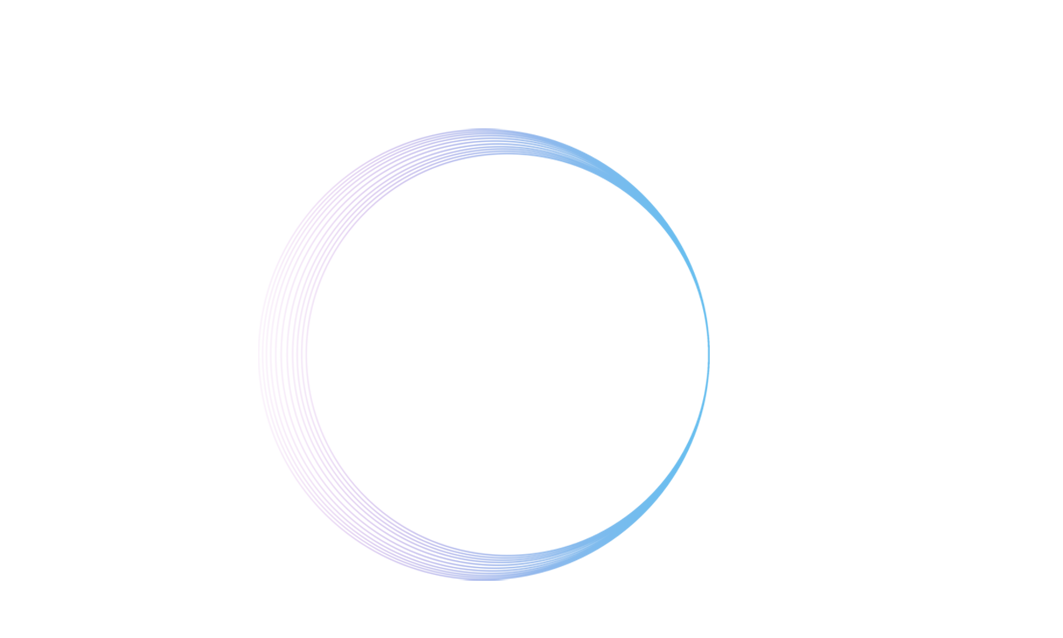 YOUR TITLE
YOUR TITLE
Add title text
Please enter the font and title you think is appropriate in the box, and change your color
Please enter the font and title you think is appropriate in the box, and change your color
Summary of project work
YOUR TITLE
YOUR TITLE
Please enter the font and title you think is appropriate in the box, and change your color
Please enter the font and title you think is appropriate in the box, and change your color
YOUR TITLE
Please enter the font and title you think is appropriate in the box, and change your color
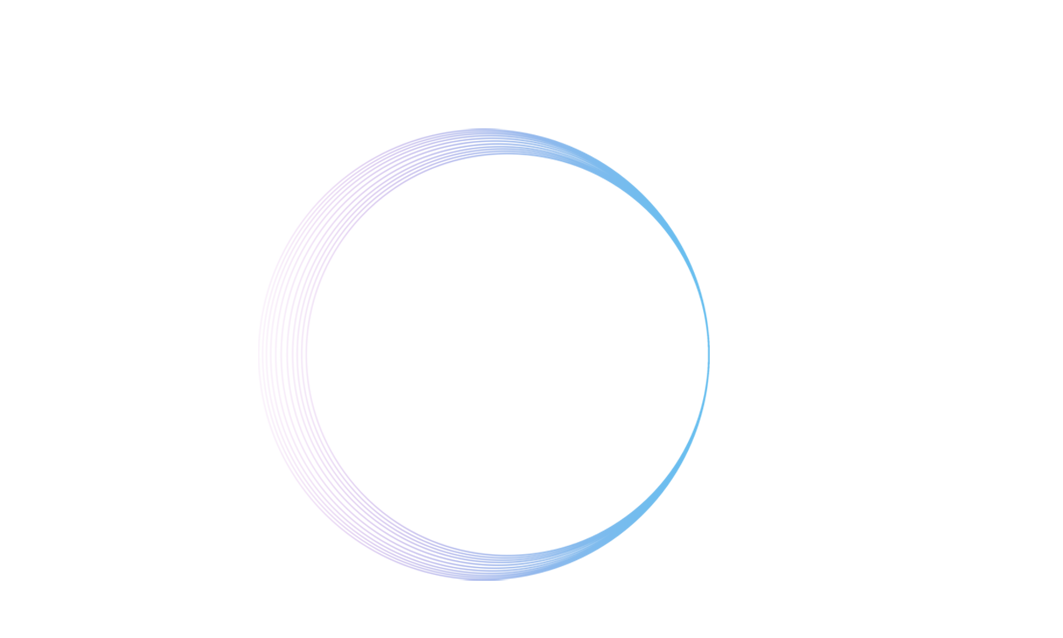 YOUR  LOGO
THE BUSINESS REPORTS
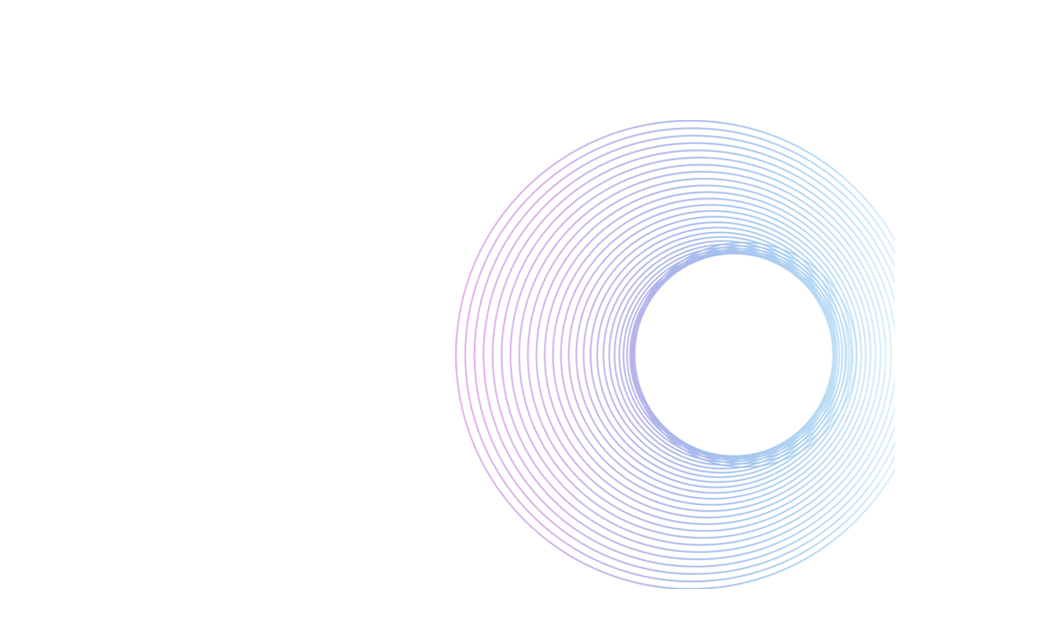 Add title text
04
Summary of project work
BUSINESS REPORT
Add title text
Add title text
Add title text
Add title text
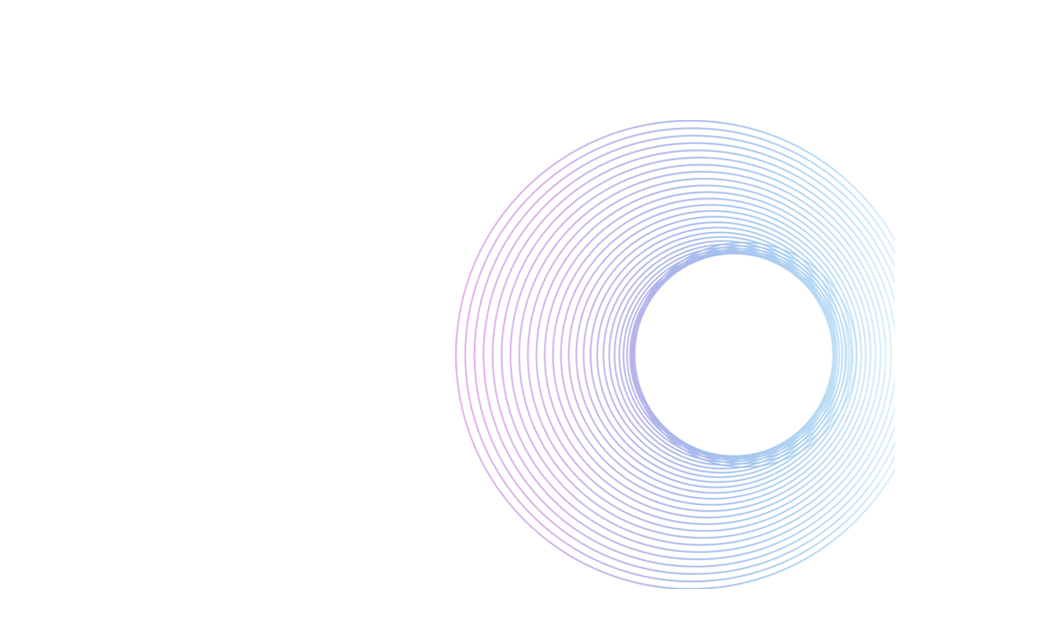 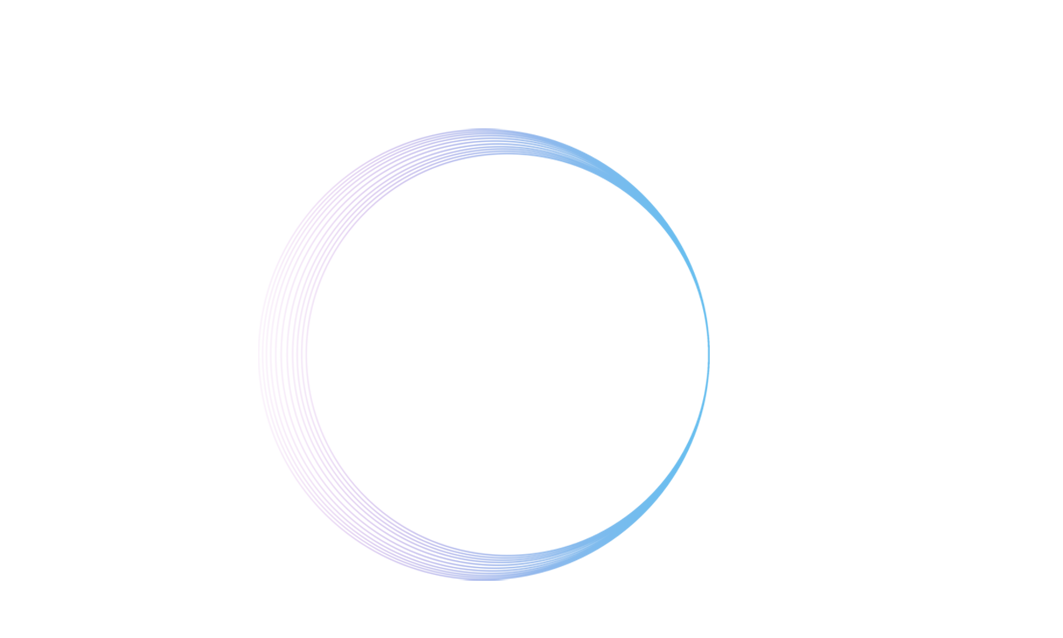 Add title text
Summary of project work
YOUR TITLE
TITLE
Please enter the font and title you think is appropriate in the box, and change your color
YOUR TITLE
YOUR TITLE
Please enter the font and title you think is appropriate in the box, and change your color
Please enter the font and title you think is appropriate in the box, and change your color
YOUR TITLE
TITLE
Please enter the font and title you think is appropriate in the box, and change your color
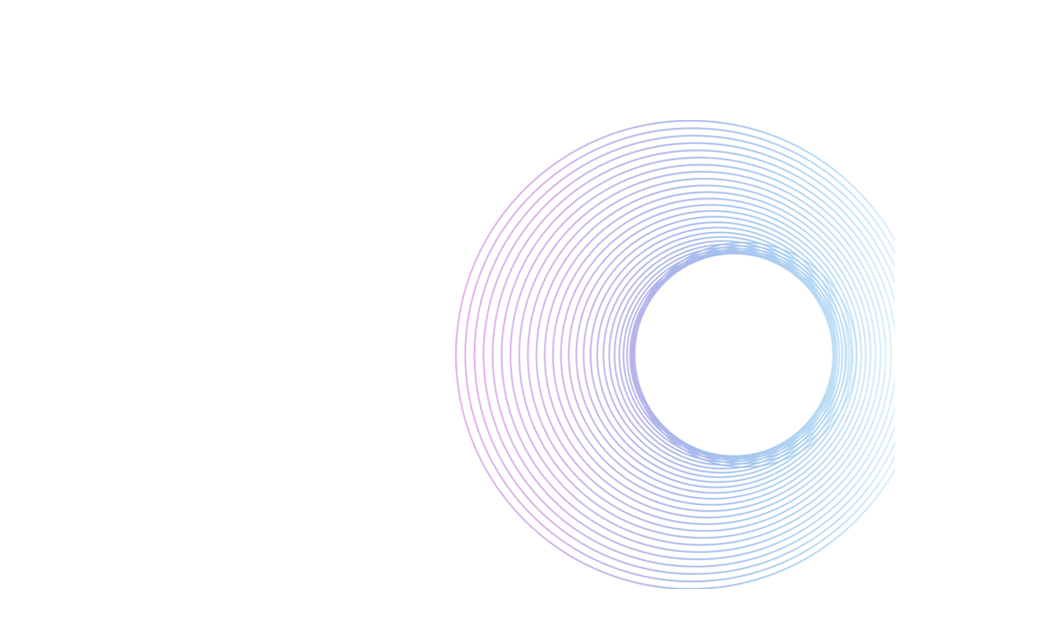 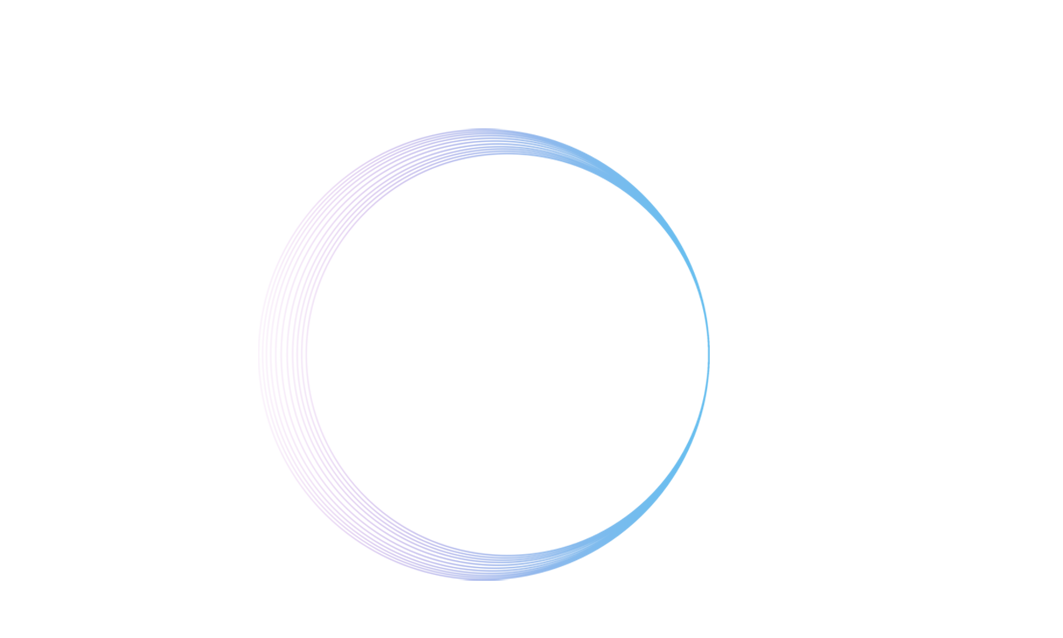 Add title text
Summary of project work
YOUR TITLE
2.5
Please enter the font and title you think is appropriate in the box, and change your color
2.0
1.5
YOUR TITLE
YOUR TITLE
Please enter the font and title you think is appropriate in the box, and change your color
Please enter the font and title you think is appropriate in the box, and change your color
1.0
TITLE
TITLE
TITLE
TITLE
TITLE
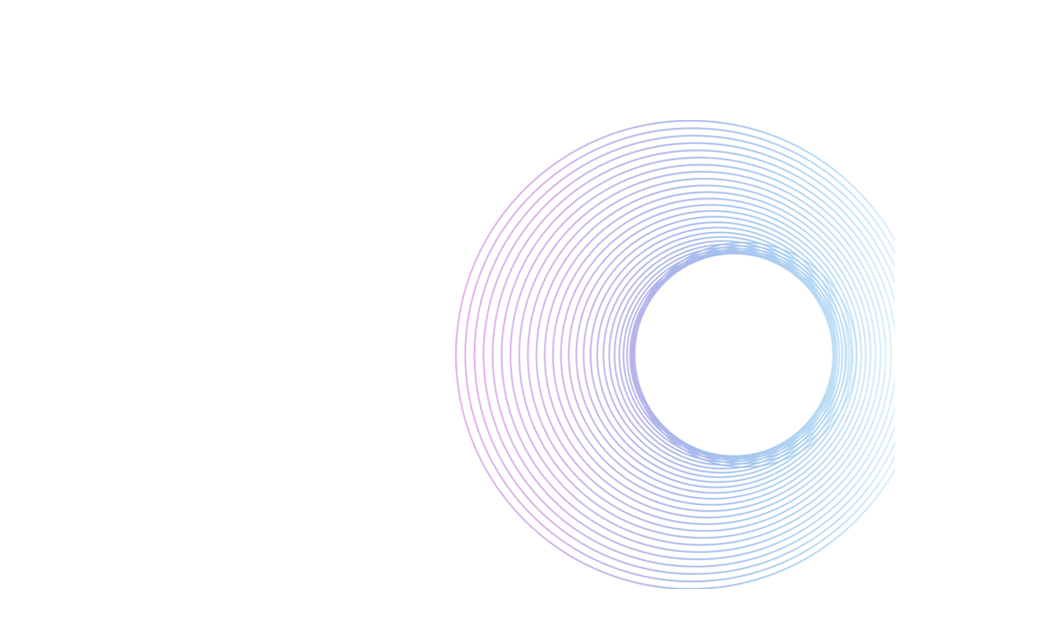 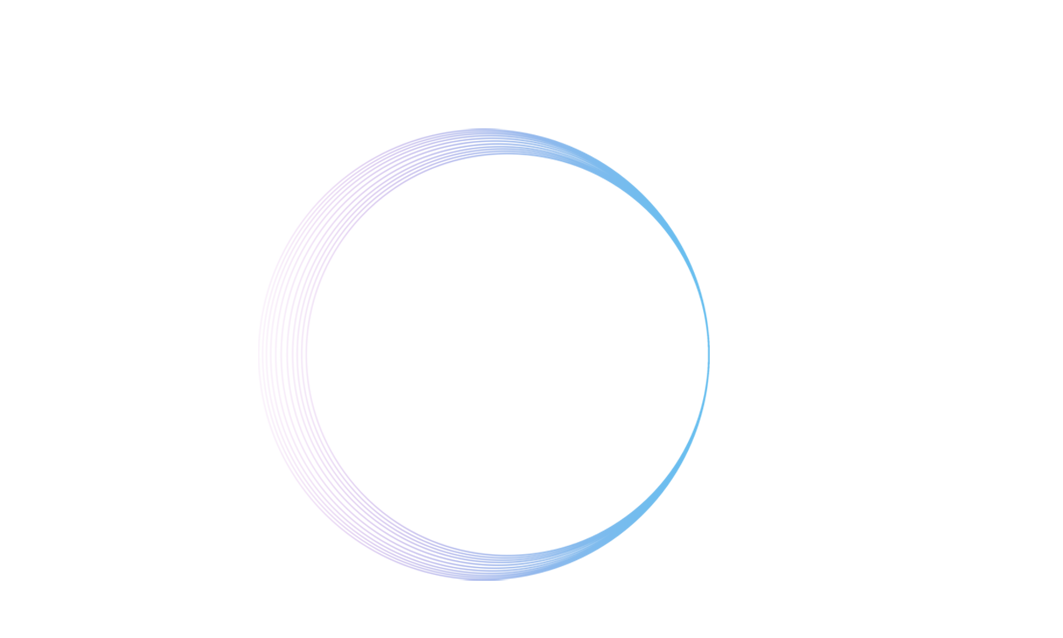 Add title text
YOUR TITLE
Summary of project work
Please enter the font and title you think is appropriate in the box, and change your color
THE ONE
THE TWO
Please enter the font and title you think is appropriate in the box, and change your color
EBTER
YOUR TITLE
EBTER
YOUR TITLE
YOUR TITLE
Please enter the font and title you think is appropriate in the box, and change your color
THETHREE
THE FOUR
EBTER
YOUR TITLE
EBTER
YOUR TITLE
Please enter the font and title you think is appropriate in the box, and change your color
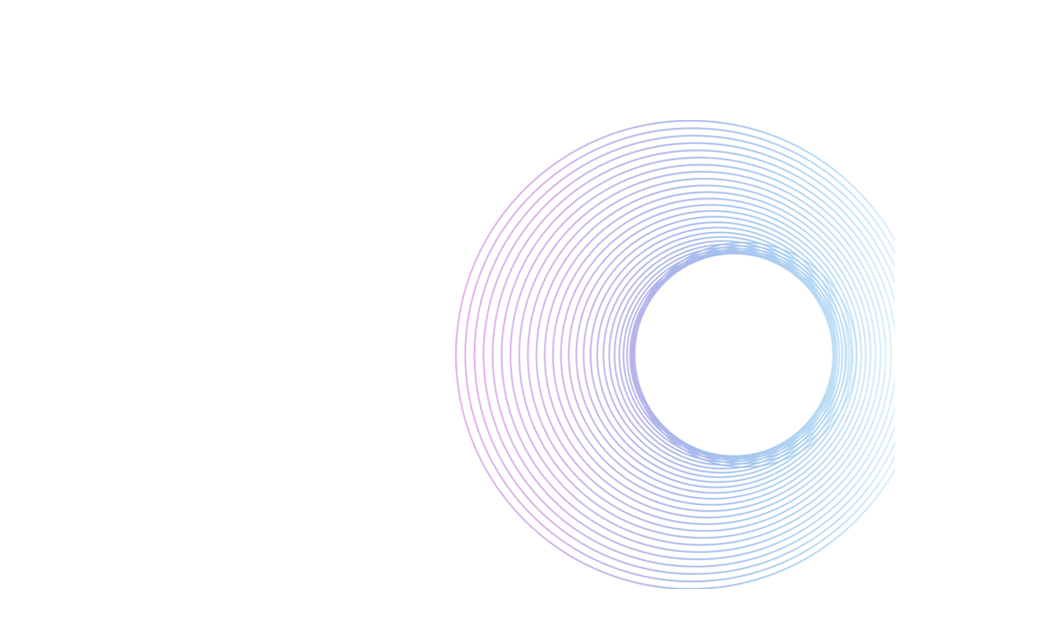 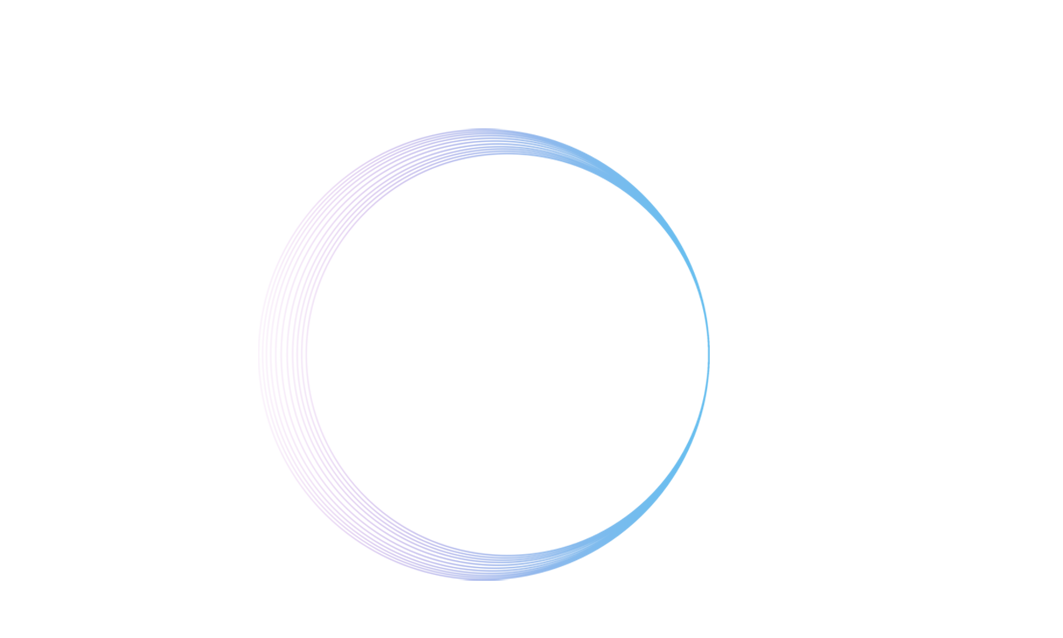 Add title text
Summary of project work
YOUR TITLE
YOUR TITLE
34%
34%
34%
34%
Please enter the font and title you think is appropriate in the box, and change your color
Please enter the font and title you think is appropriate in the box, and change your color
YOUR TITLE
YOUR TITLE
Please enter the font and title you think is appropriate in the box, and change your color
Please enter the font and title you think is appropriate in the box, and change your color
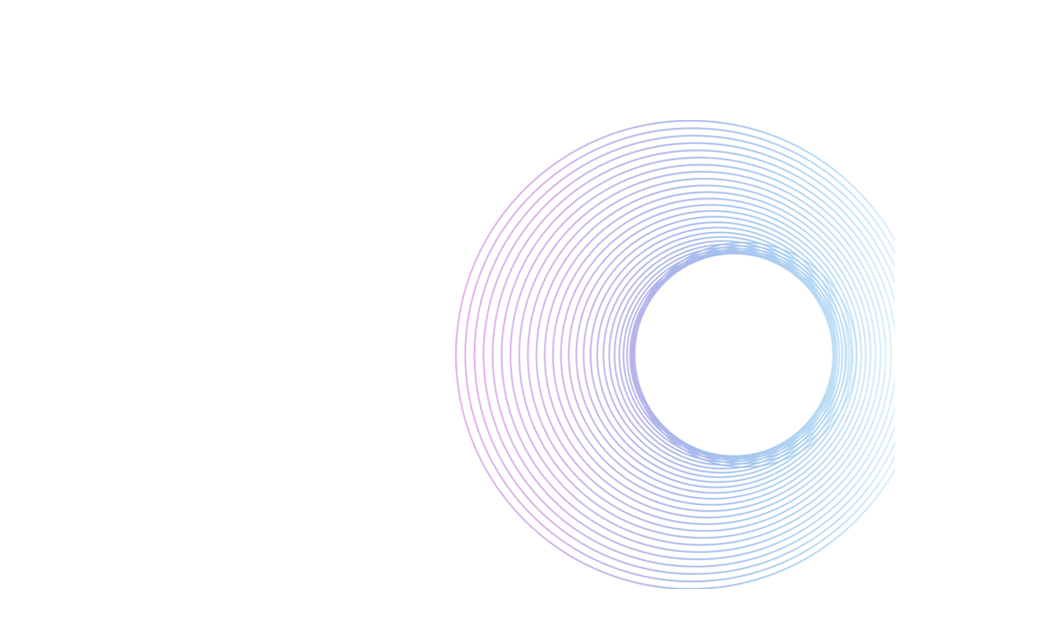 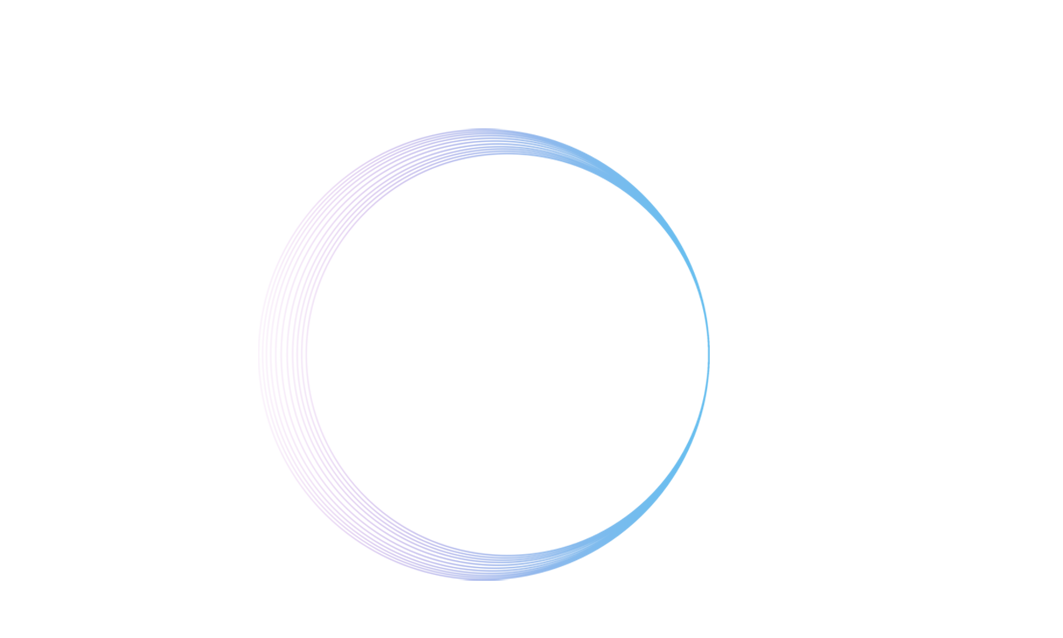 Add title text
Summary of project work
Add title text
Add title text
Please enter the font and title you think is appropriate in the box, and change your color
Please enter the font and title you think is appropriate in the box, and change your color
Please enter the font and title you think is appropriate in the box, and change your color
Please enter the font and title you think is appropriate in the box, and change your color
Please enter the font and title you think is appropriate in the box, and change your color
Please enter the font and title you think is appropriate in the box, and change your color
YOUR  LOGO
THE BUSINESS REPORTS
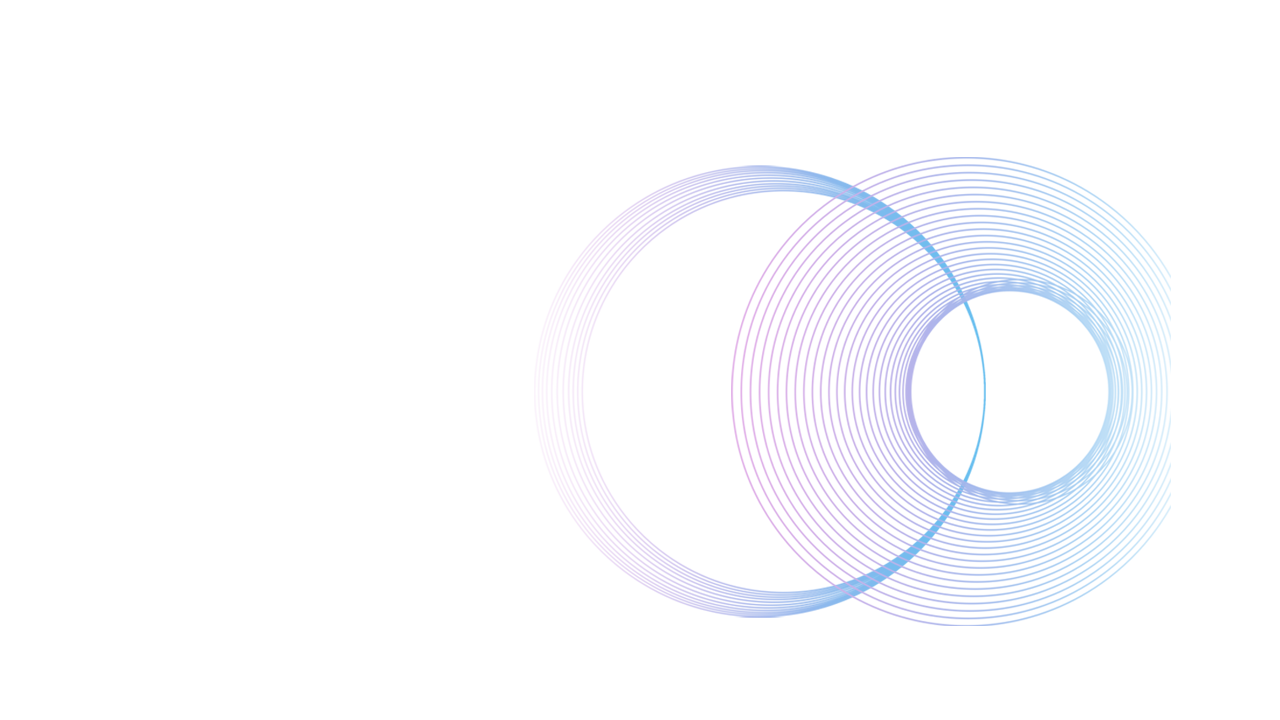 THANKS
freeppt7.com